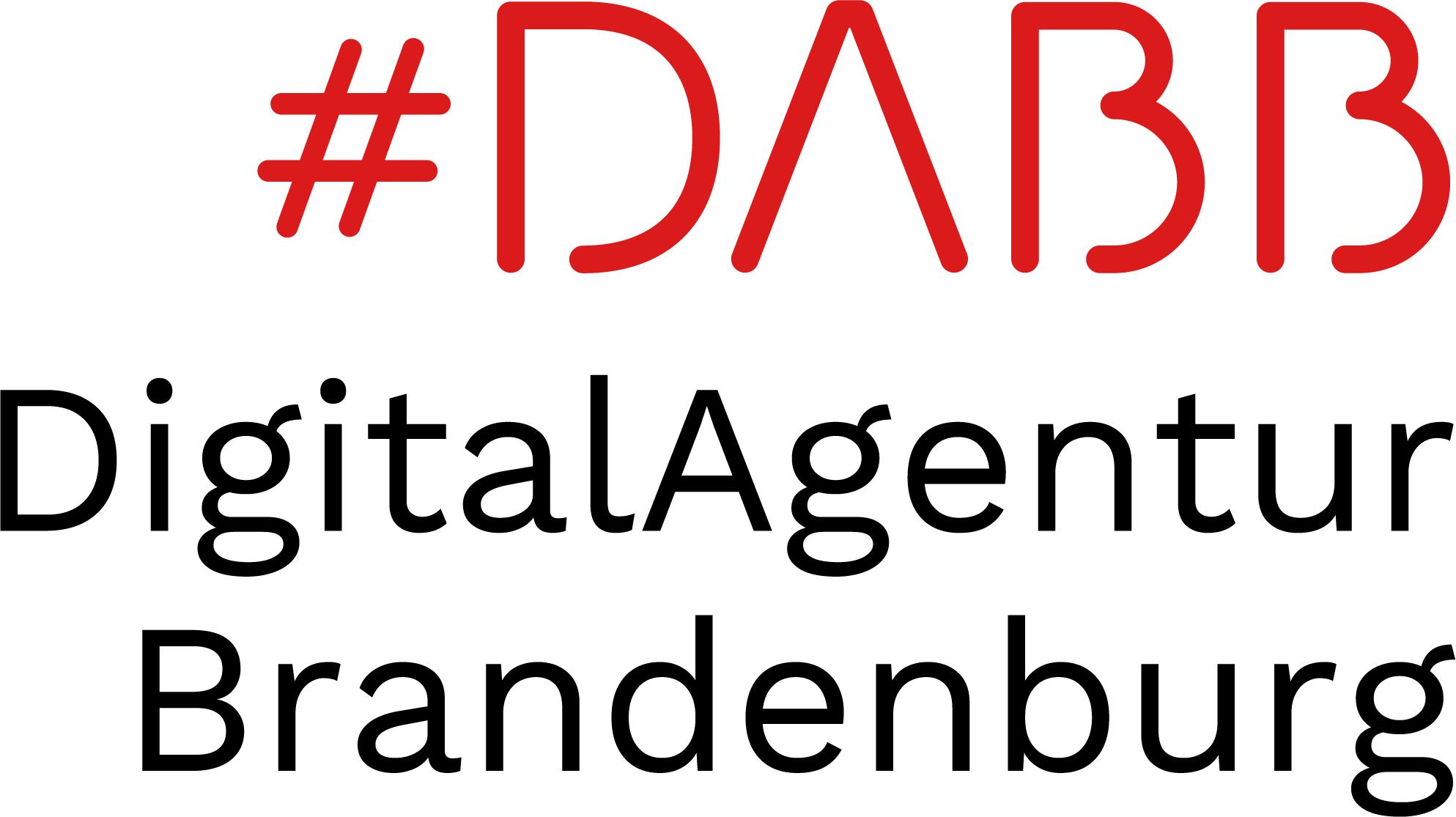 Template: Maßnahmen-Steckbrief
Hier ist Platz für Ihre Maßnahme.
Gefördert durch das Ministerium für Wirtschaft, Arbeit und Energie des Landes Brandenburg.